آشنایی با خدمات مادر ایمن (مشاوره قبل و حین بارداری، کمک به زایمان و مراقبت پس از زایمان)
فصل دوم:
آشنایی با نحوه تکمیل فرم های مراقبت بارداری وبخش الف مراقبت معمول در بارداری
بخش اول: نحوه تکمیل فرم مراقبت بارداری
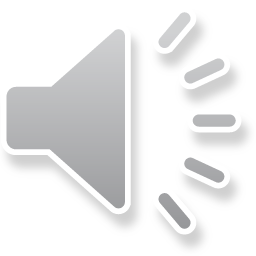 مشخصات سند
مشخصات مدرس یا مدرسین
مشخصات بسته آموزشی
تصویر پرسنلی مدرس:

نام و نام خانوادگی مدرس: شبنم امامیان
مدرک تحصیلی: کارشناس مامایی
موقعیت اشتغال سازمانی مدرس: مربی مرکز آموزش بهورزی شهرستان مشهد دانشگاه علوم پزشکی و خدمات بهداشتی درمانی مشهد
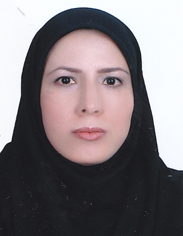 حیطه درس: مراقبت های ادغام یافته سلامت مادران
تاریخ آخرین بازنگری: 12 تیر 1399
نوبت تهیه: 2
 نام فایل: 
Mc-2.1- ashnayi-ba-khadamat-madar-imn-moshavrh –ghabl-va-hin-bardari-komk-b-zayman-va-moraghbt-pas-az-zaiman-fasle2-bakhsh 1- edi 2
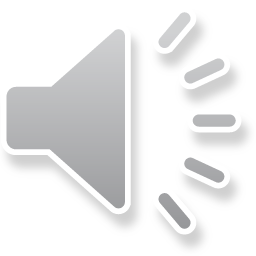 اهداف آموزشی
انتظار می‌رود فراگیر پس از مطالعه این درس بتوانند:
تشکیل پرونده در اولین مراقبت مادر باردار براساس مجموعه مراقبت های ادغام یافته سلامت مادران انجام دهند.
مراقبت مادر باردار در نیمه اول بارداری براساس مجموعه مراقبت های ادغام یافته سلامت مادران انجام دهند.
مراقبت مادر باردار در نیمه دوم بارداری براساس مجموعه مراقبت های ادغام یافته سلامت مادران انجام دهند.
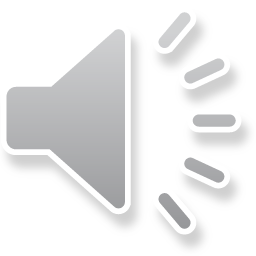 فهرست عناوین:
بخش اول:
مقدمه
نحوه تکمیل فرم های مراقبت بارداری
بخش دوم:
جدول راهنمای مراقبت های پیش از بارداری و بارداری
الف- بخش مراقبت معمول بارداری
الف1- اولین ملاقات بارداری
الف2- مراقبت های نیمه اول بارداری
الف3- مراقبت های نیمه دوم بارداری
خلاصه مطالب و نتیجه گیری
 پرسش و تمرین (نظری – عملی)
 فهرست منابع
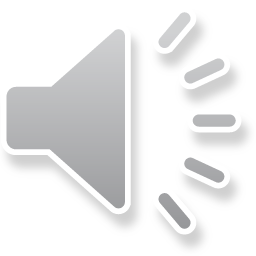 مقدمه
میزان مرگ ومیر مادران باردار از شاخص های توسعه کشور می باشد. مراقبت با کفایت و استاندارد از مادران در دوران پیش از بارداری، بارداری یکی از راهکارهای کاهش این میزان و تامین سلامت مادر و نوزاد می باشد. با بکارگیری از مجموعه مراقبت های ادغام یافته سلامت مادران و ثبت صحیح فرم هاي ثبت و ارجاع و پیگیري مادران می توان سلامت مادران و نوزادان را در آینده ترسیم نمود.
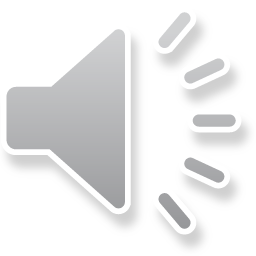 توجه فرمایید:
با توجه به متفاوت بودن سامانه های ثبت الکترونیکی خدمات بهداشتی (پرونده الکترونیک) در دانشگاه ها، طراحی و نحوه ثبت فرم ها در ظاهر نیز متفاوت می باشد.
اما اصول طراحی فرم ها و ارائه خدمت به مادران براساس مجموعه مراقبت های ادغام یافته سلامت مادران (فرم های کاغذی) می باشد.
بنابراین در مباحث آشنایی با خدمات مادر ایمن، تکمیل فرم های مراقبتی براساس فرم های مراقبت کاغذی توضیح داده می شود.
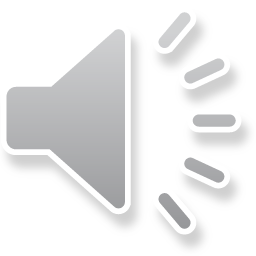 نحوه تکمیل فرم مراقبت بارداری
فرم مراقبت بارداری برای ثبت اطلاعات مادرانی است که با تایید بارداری به بهورز مراجعه می کنند.
علاوه بر مشخصات فردی مراجعه کننده دارای 7 بخش شرح حال، نتایج آزمایشات و سونوگرافی، معاینه، ارزیابی معمول، ایمن سازی، جدول وزن گیری، مراقبت ویژه/ پسخوراند است که براساس دستورالعمل تکمیل می گردد.
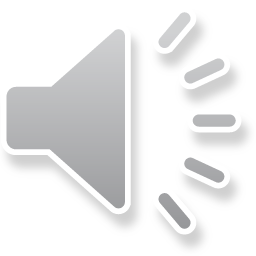 نحوه تکمیل فرم مراقبت بارداری ادامه ...
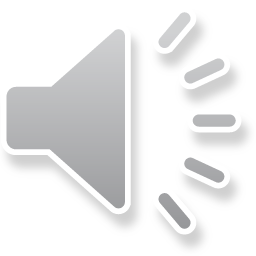 نحوه تکمیل فرم مراقبت بارداری ادامه ...
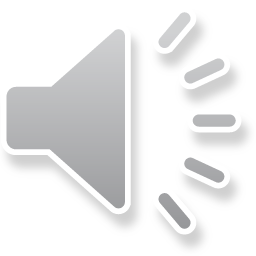 نحوه تکمیل فرم مراقبت بارداری ادامه ...
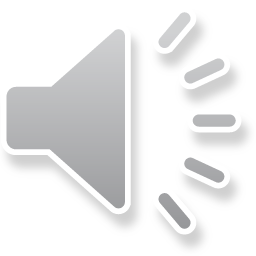 نحوه تکمیل فرم مراقبت بارداری ادامه ...
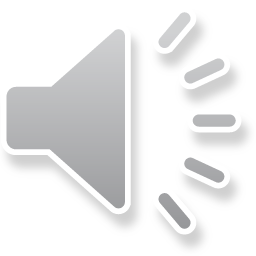 نحوه تکمیل فرم مراقبت بارداری ادامه ...
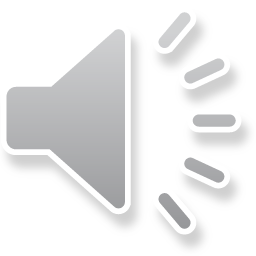 نحوه تکمیل فرم مراقبت بارداری ادامه ...
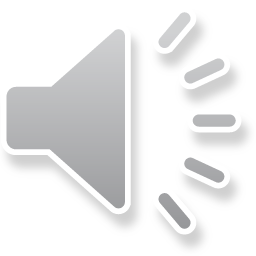 نحوه تکمیل فرم مراقبت بارداری ادامه ...
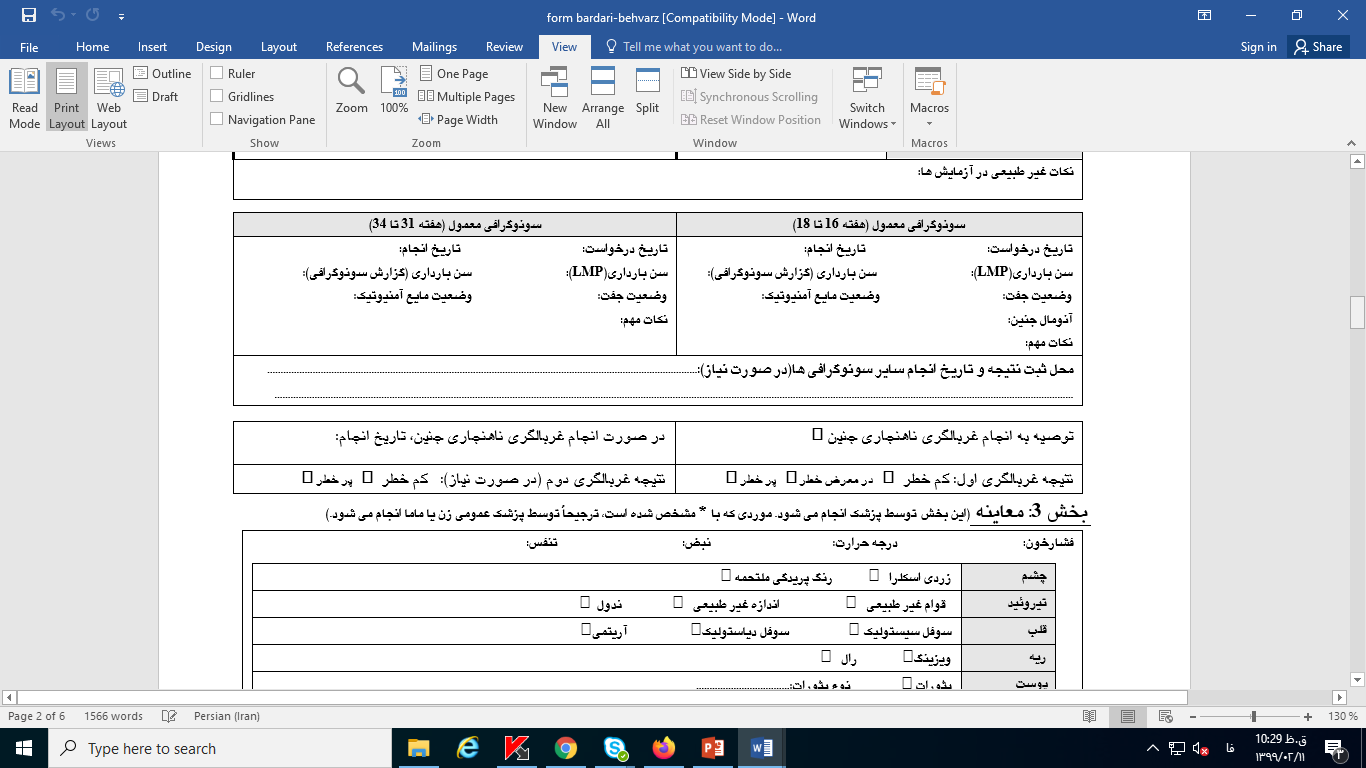 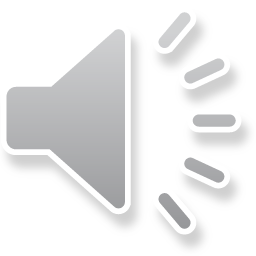 نحوه تکمیل فرم مراقبت بارداری ادامه ...
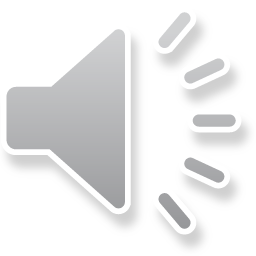 نحوه تکمیل فرم مراقبت بارداری ادامه ...
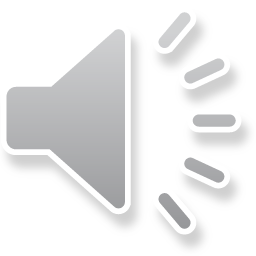 نحوه تکمیل فرم مراقبت بارداری ادامه ...
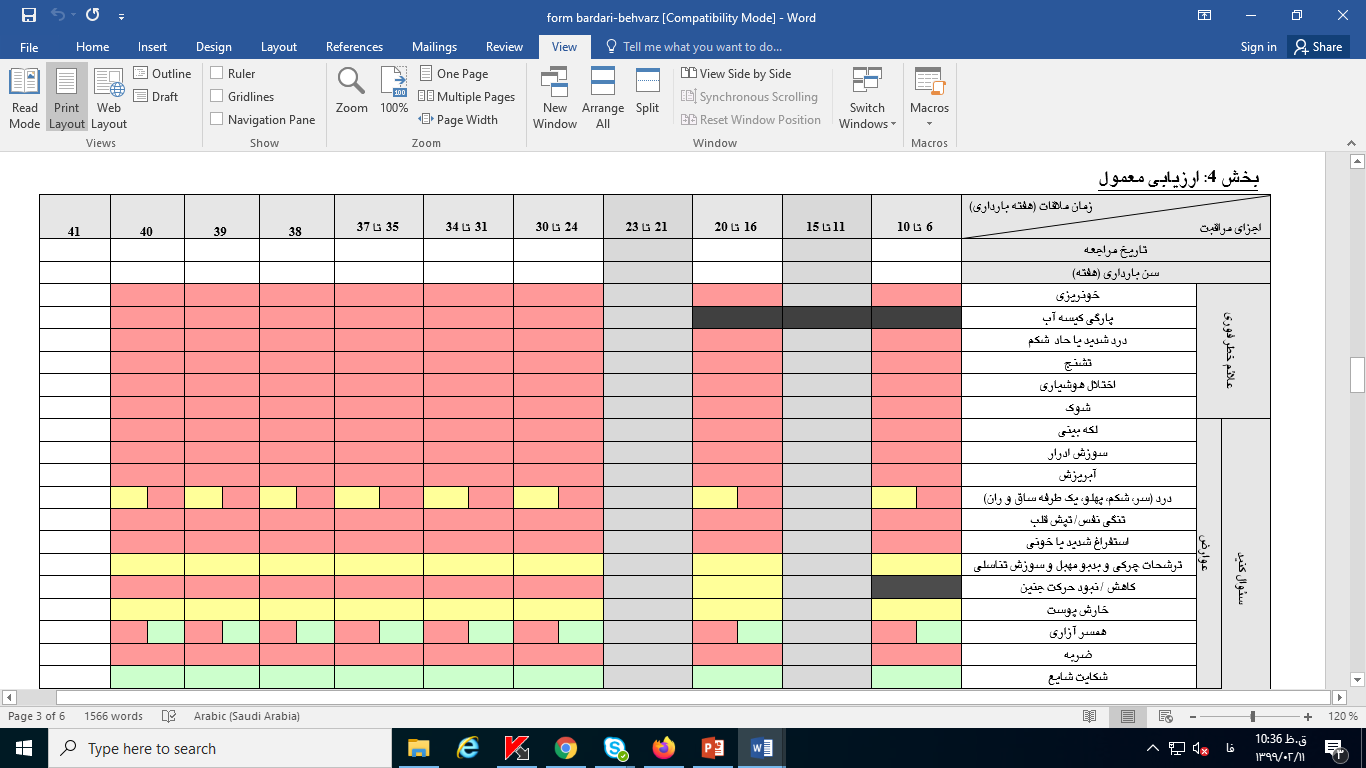 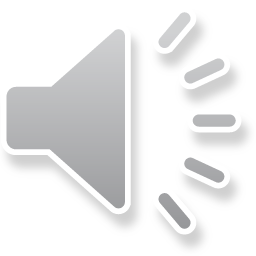 نحوه تکمیل فرم مراقبت بارداری ادامه ...
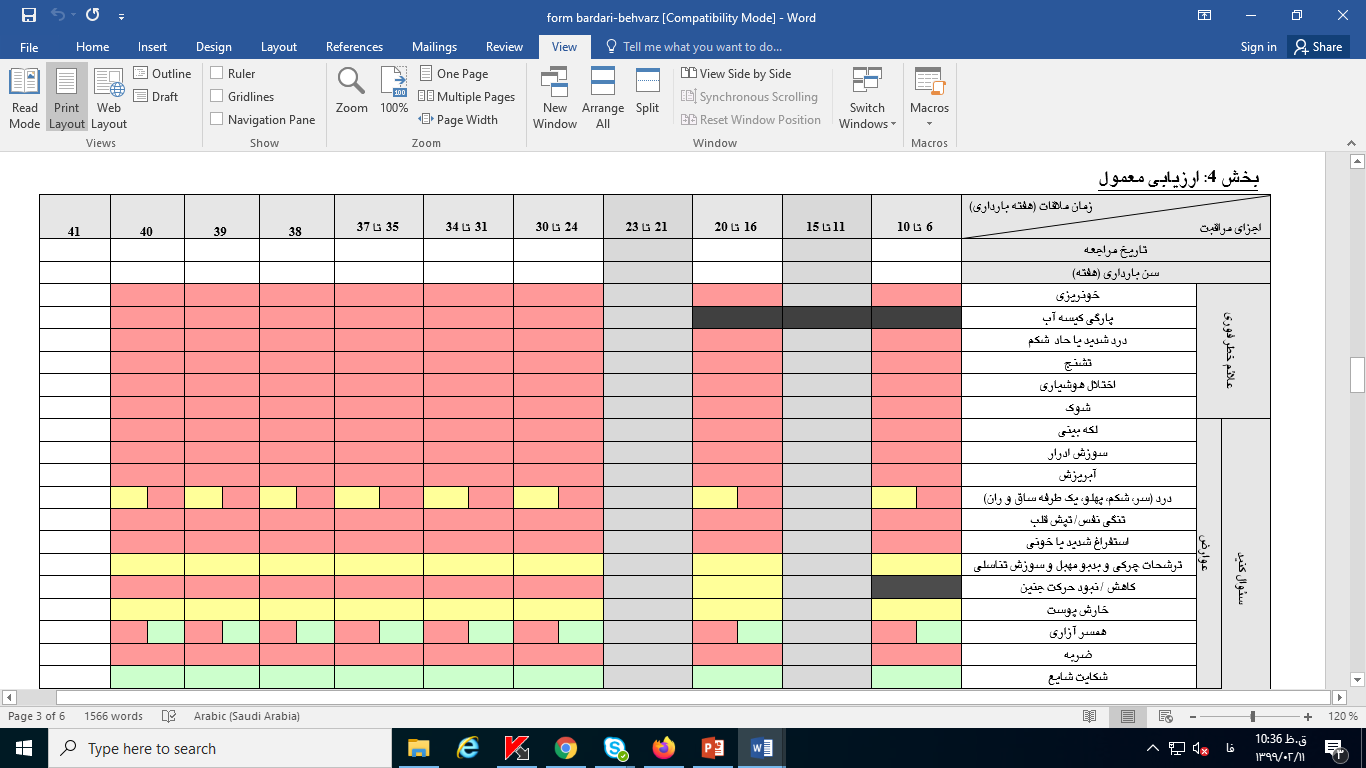 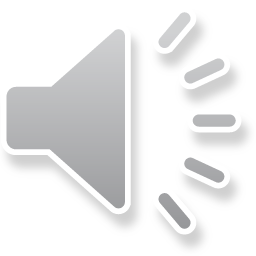 نحوه تکمیل فرم مراقبت بارداری ادامه ...
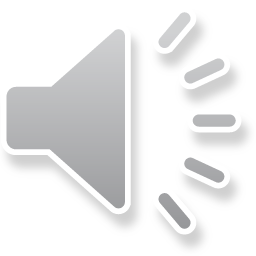 نحوه تکمیل فرم مراقبت بارداری ادامه ...
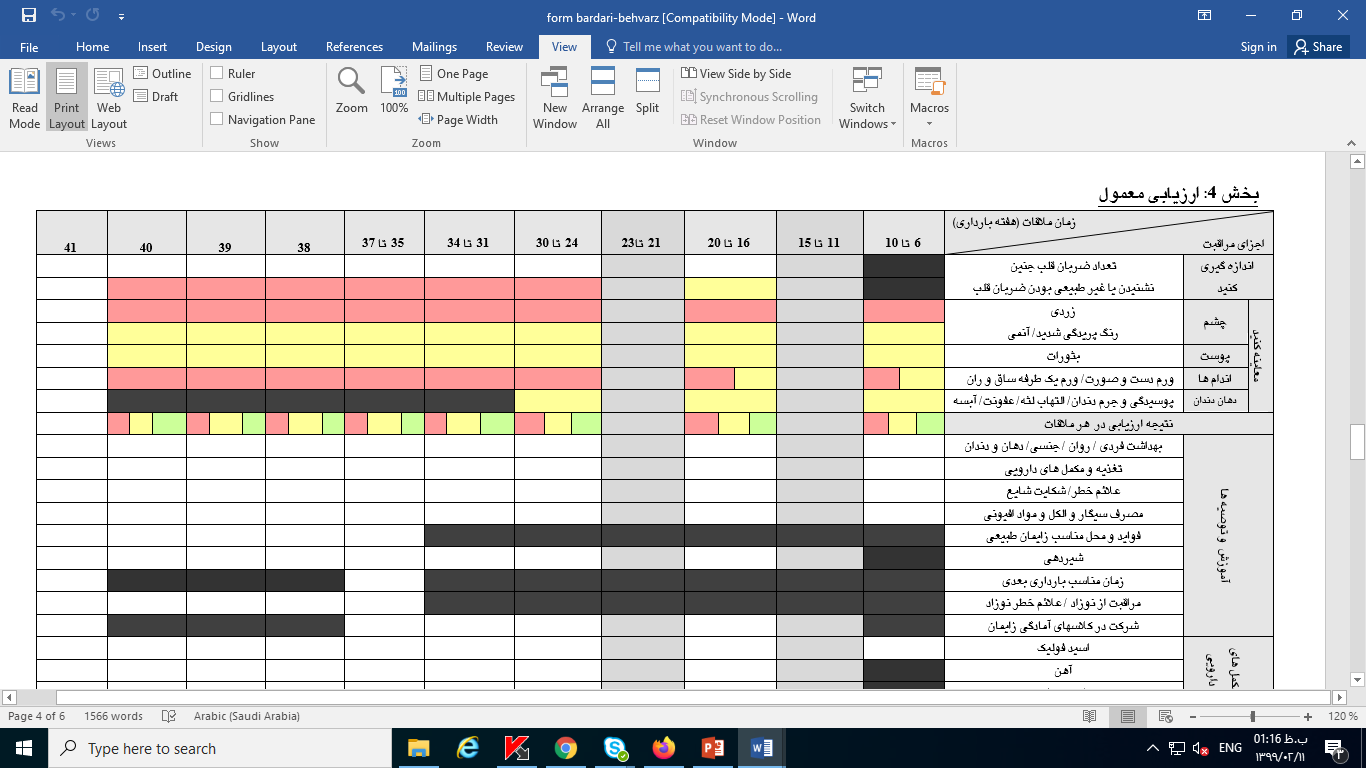 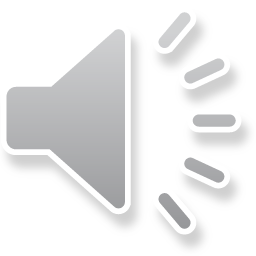 نحوه تکمیل فرم مراقبت بارداری ادامه ...
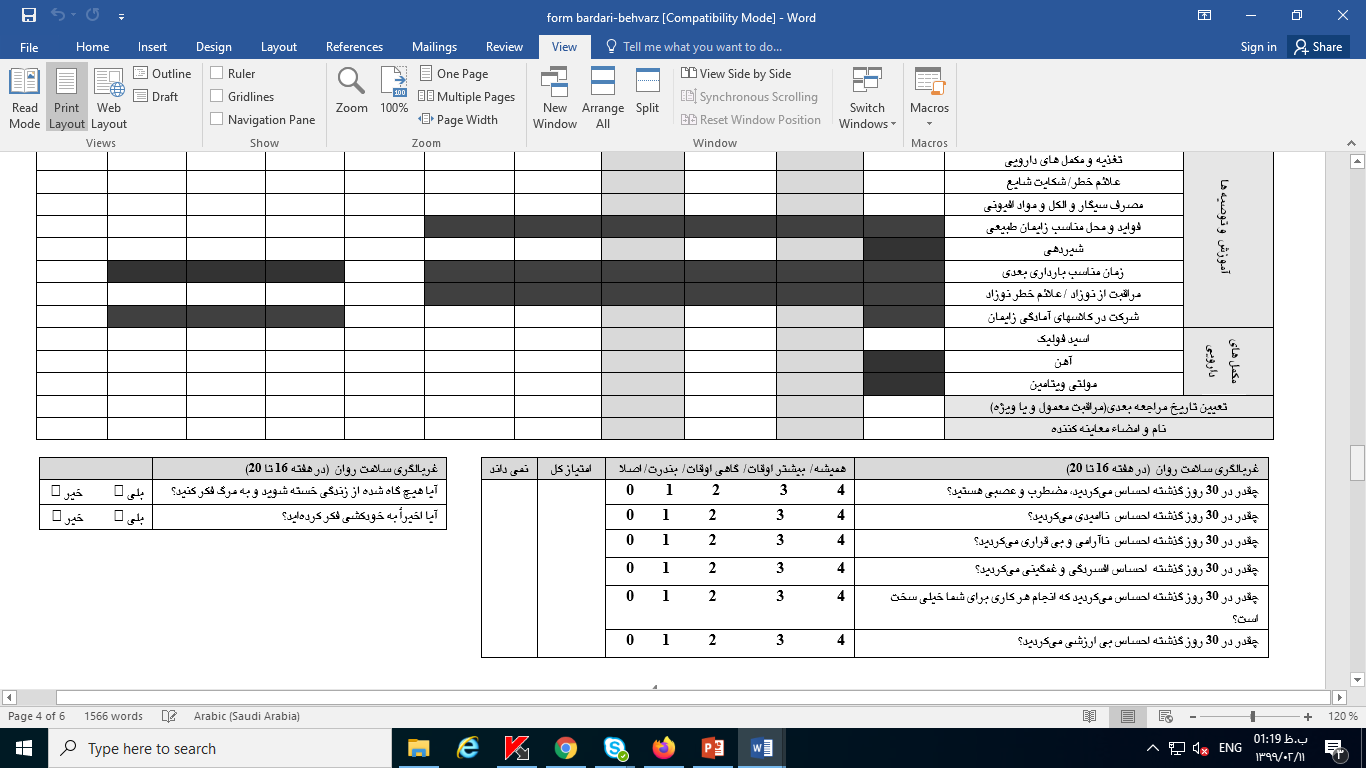 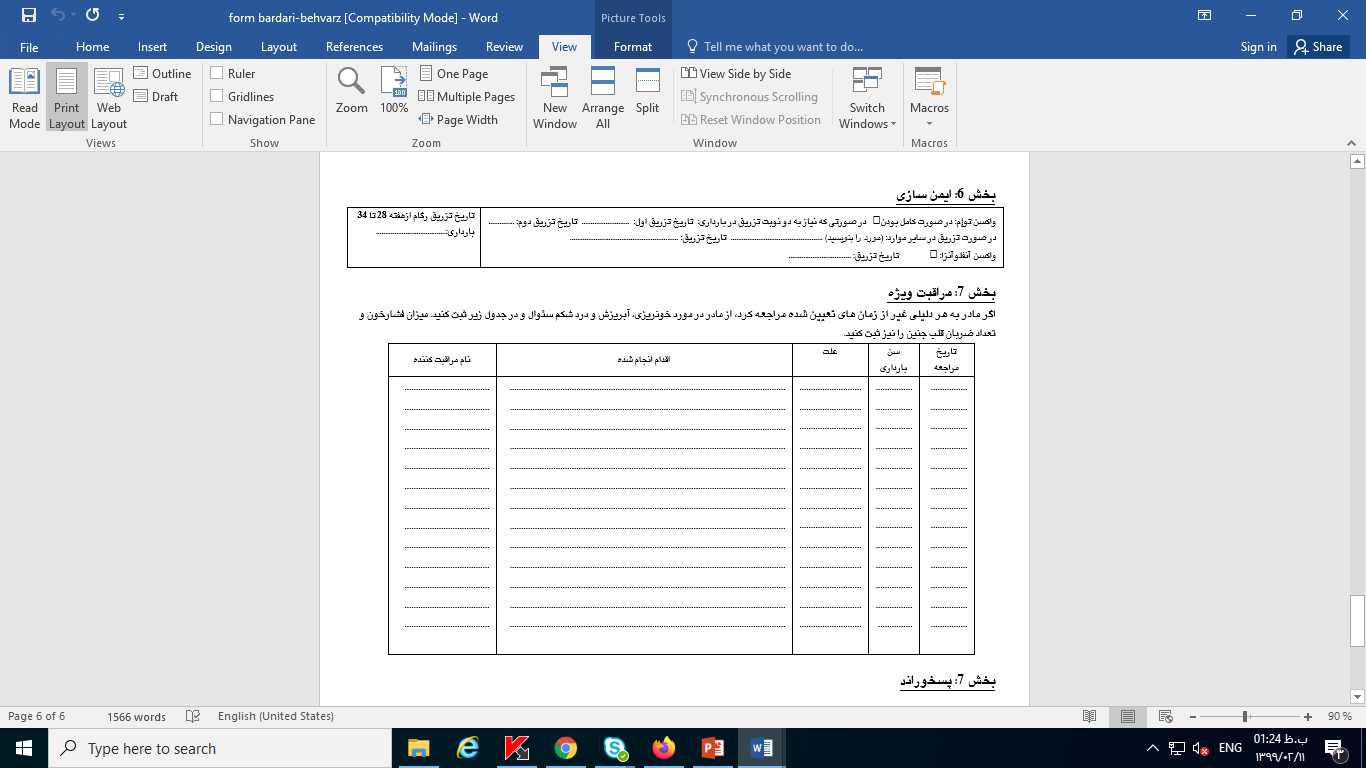 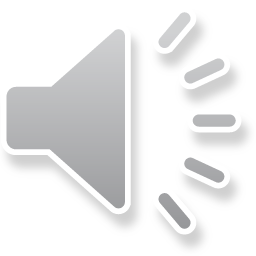 نحوه تکمیل فرم مراقبت بارداری ادامه ...
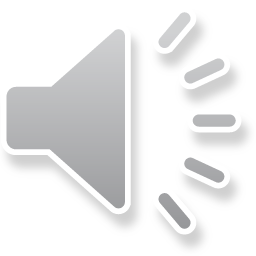 نحوه تکمیل فرم مراقبت بارداری ادامه ...
بخش 5- جدول وزن گیری
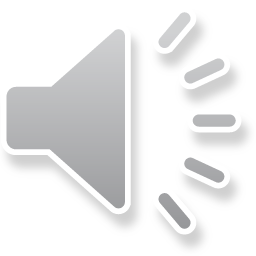 نحوه تکمیل فرم مراقبت بارداری ادامه ...
بخش 7: مراقبت ویژه و پسخوراند
مراقبت ویژه:
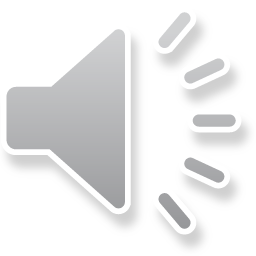 نحوه تکمیل فرم مراقبت بارداری ادامه ...
بخش 7: مراقبت ویژه و پسخوراند
پسخوراند:
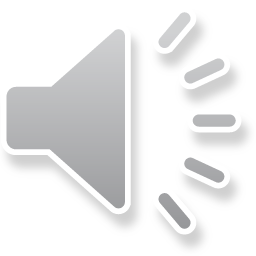 نحوه تکمیل فرم مراقبت بارداری ادامه ...
در صورتی که مادر در زمانی غیر از ملاقات های معمول، با هر شکایتی مراجعه کند، از وی در مورد خونریزی، آبریزش و درد شکم سوال کنید و در صورت وجود هر یک از علائم، آن را در قسمت مراقبت ویژه ثبت و اقدام آن را بنویسید. همچنین میزان فشارخون و تعداد ضربان قلب جنین را اندازه گیری و ثبت کنید.
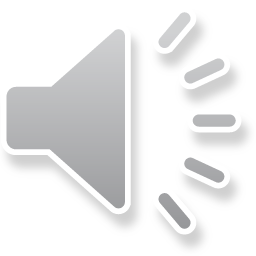 لطفاً نظرات و پیشنهادات خود پیرامون این بسته آموزشی را به آدرس زیر ارسال کنید.
معاونت بهداشتی دانشگاه علوم پزشکی و خدمات بهداشتی درمانی مشهد واحد آموزش بهورزی
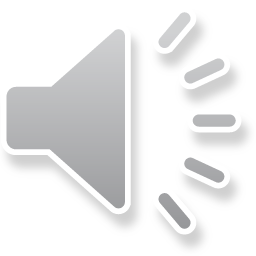